322 BCH                                     

 Exp (6)
The effect of pH on the rate of an enzyme catalyzed reaction
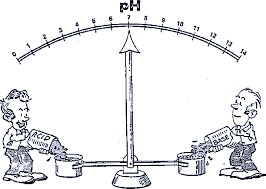 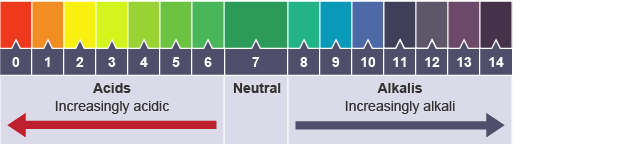 In this experiment, we will continue to study acid phosphatase kinetics.
Objectives
To establish the relationship between pH and the rate of an enzyme catalyzed reaction.

To determine the optimum pH for such a reaction.
The effect of pH on enzyme activity
The rate of enzymatic reaction depends on pH of the medium.

Each enzyme have the a pH where the enzyme is most active – which is known as the optimum pH.

For most enzymes, the optimum pH lies in the range from  pH 5 to pH 9.

The optimum pH for an enzyme depends on where it normally works. 
Extremely high or low pH values generally result in complete loss of activity for most enzymes.
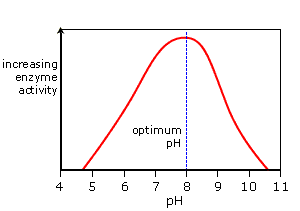 The effect of pH on enzyme activity
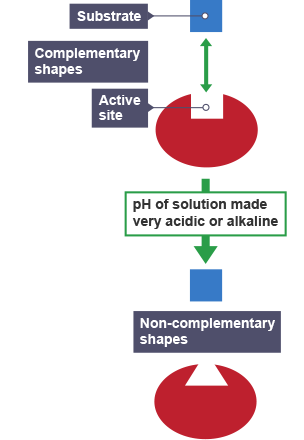 Changes in pH alter an enzyme’s shape. This is because changes in pH can make and break intra- and intermolecular bonds, changing the shape of the enzyme and, therefore, its effectiveness. 

pH can have an effect of the state of ionization of the ionization states of the amino acid residues involved in the catalytic activity of the enzyme(active site)
Changing pH will affect amino acid charges in active sites
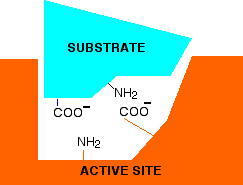 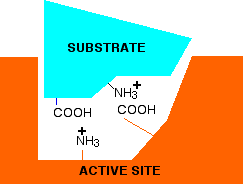 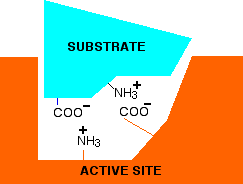 High pH
Low pH
Neutral pH
The shape of pH activity curve
For the majority of enzymes, the relationship between the rate of an enzymatic reaction and pH takes form of a bell-shape.
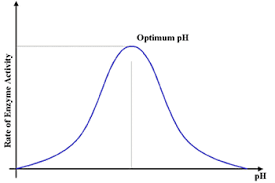 The shape of pH activity curve
The shape of pH activity curve is determined by the following factors: 
Enzyme denaturation at extremely high or low pH:
With some exceptions, pepsin’s optimum pH is extremely acidic. 
And arginase’s  optimum pH is extremely basic.
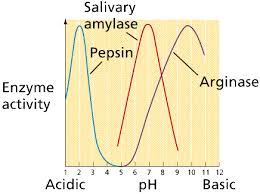 Effects on the charged state of the substrate or enzyme:
Most enzymatic reactions require both the substrate and the amino acid residues in the active site of the enzyme to have a specific charge state.
      Changes in pH change this charge state and hence affect the rate of the reaction.
Principle
Under acid conditions, the enzyme catalyzes the hydrolysis of p-nitrophenyl phosphate (pNPP) to inorganic phosphate (Pi) and p-nitrophenol.

 If base (KOH) is added to the mixture after the completion of the reaction, the p-nitrophenol is converted to a yellow colored form which absorbs lights at 405 nm.
Method
Prepare 16 tubes labeled as follows (note: there is a blank for each pH) 
Blank: (B3, B4, B4.5, B5, B5.5, B6, B7, B8, B9 ) 
Test: (T3, T4, T4.5, T5, T5.5, T6, T7, T8, T9)
To each of these tubes add 




Place the tubes in a test tube rack situated in 37oC water bath and let stand for 5 min.
Start the reaction by adding 0.5 ml enzyme and stop it by adding 0.5 ml KOH  as in the following table:










Notes:  
In blank tube add KOH first then the enzyme, to prevent the reaction from happening.
Results
Plot a graph illustrating the effect of different pHs on the rate of the reaction.
Calculations:
Velocity (V) = (A x 106)  /(E x  time)=       µmole of PNP/min      

A= absorbance
E=  extension coefficient=18.8 x 103
Time = 5 min
The Effect of pH on the Rate of an Enzyme Catalyzed Reaction.
Velocity 
(µmole of PNP/min)
Optimum pH
pH
Bell- shape curve
Discussion
An introductory statement (In this experiment, we studied the effect of different pH on the rate of acid phosphatase catalyzed reaction.)
Principle 
From the curve, explain and discuss the relationship between the activity of acid phosphatase and pH.
Define the optimum pH and determine which buffer is the best  from the curve.